CLASS 8:
PROTECTING 
YOUR FAMILY
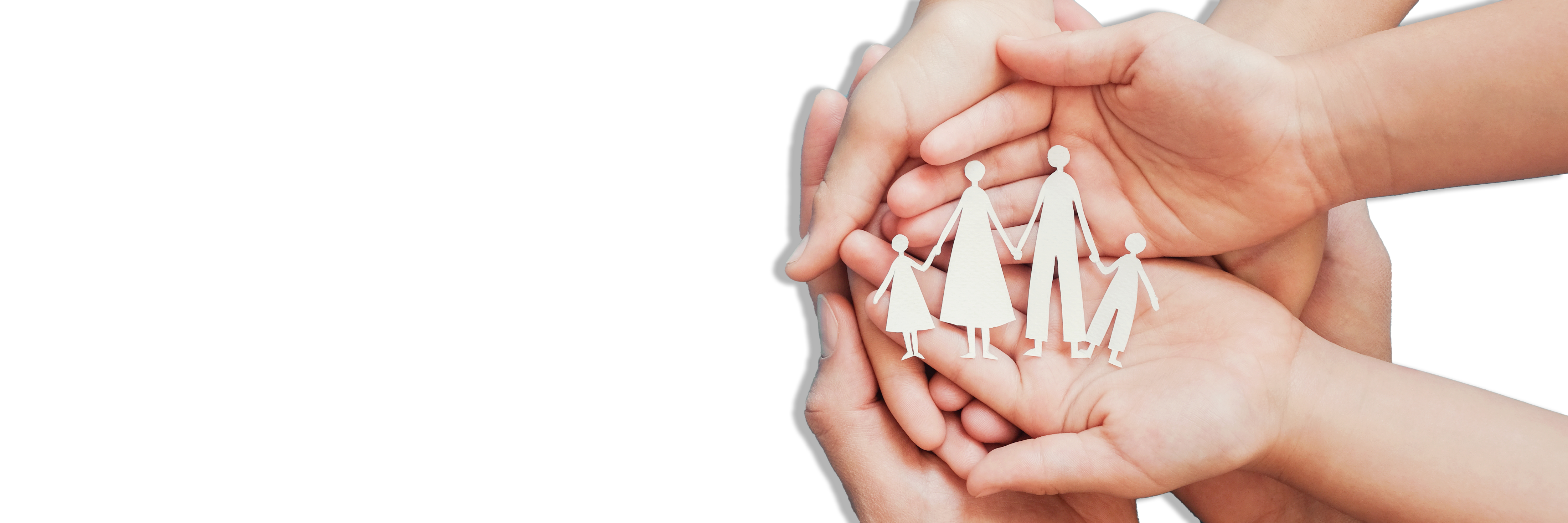 NEED FOR COVERAGE
Average sum assured in the UK is £51,500

How long would this last a family after the breadwinner dies?

1 in every 4 males will die between 25 and 65

If someone does have cover on their mortgage, and only the mortgage gets paid in the event of death...

Can the family continue to live in their home?
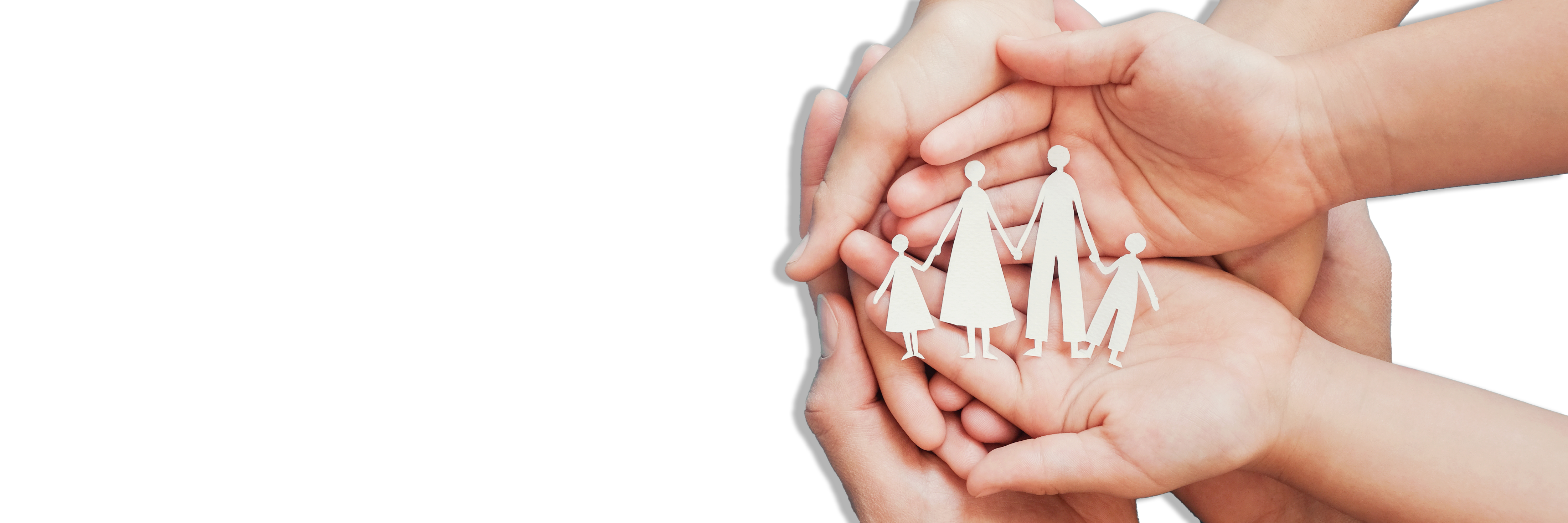 SALES PROCESS
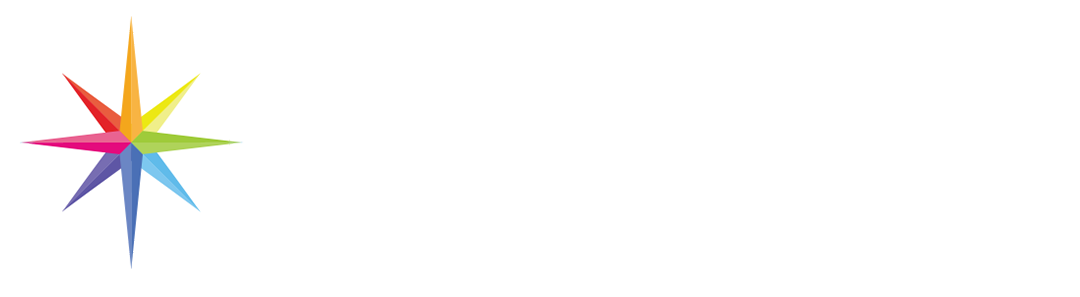 HOW LIFE REALLY WORKS
In the later years;

They need a lot of savings to help them in their older age.
Their responsibilities are greatly reduced, the children are grown, debts are greatly reduced, and mortgage is eliminated.

This is the time they need savings, not to be paying for a life policy.
In the early years;

They have lots of responsibilities e.g., young children, debts, mortgage, this is the time that the loss of the bread winner’s income would be devastating to the family.

And they don’t have much in savings.
SALES PROCESS
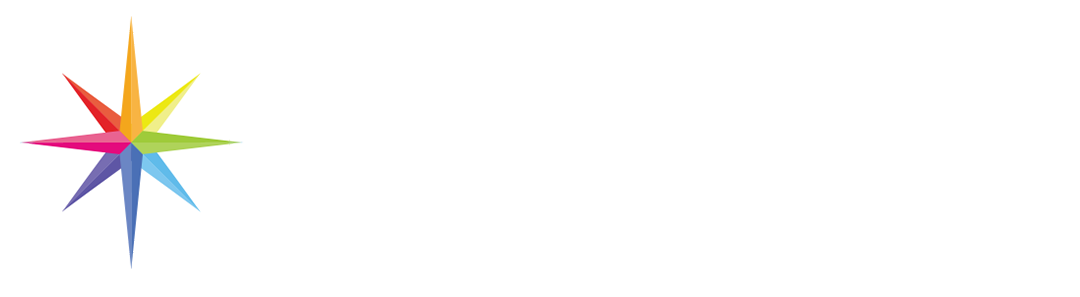 GIVING ADVICE
Explain the facts of each type of plan and give the client the right to choose.
The Law says that you may not give advice on Life Insurance
But you never 
have to…
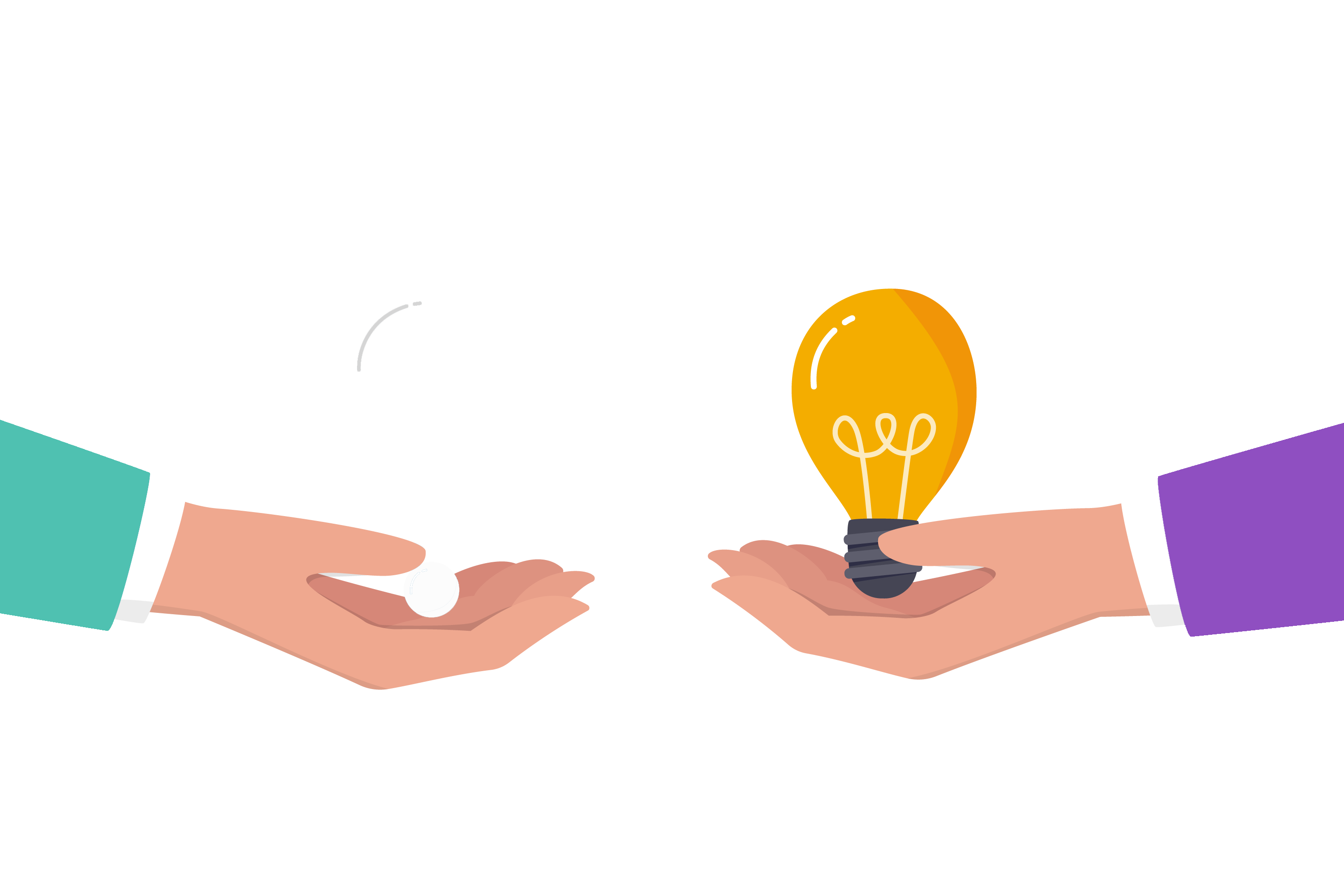 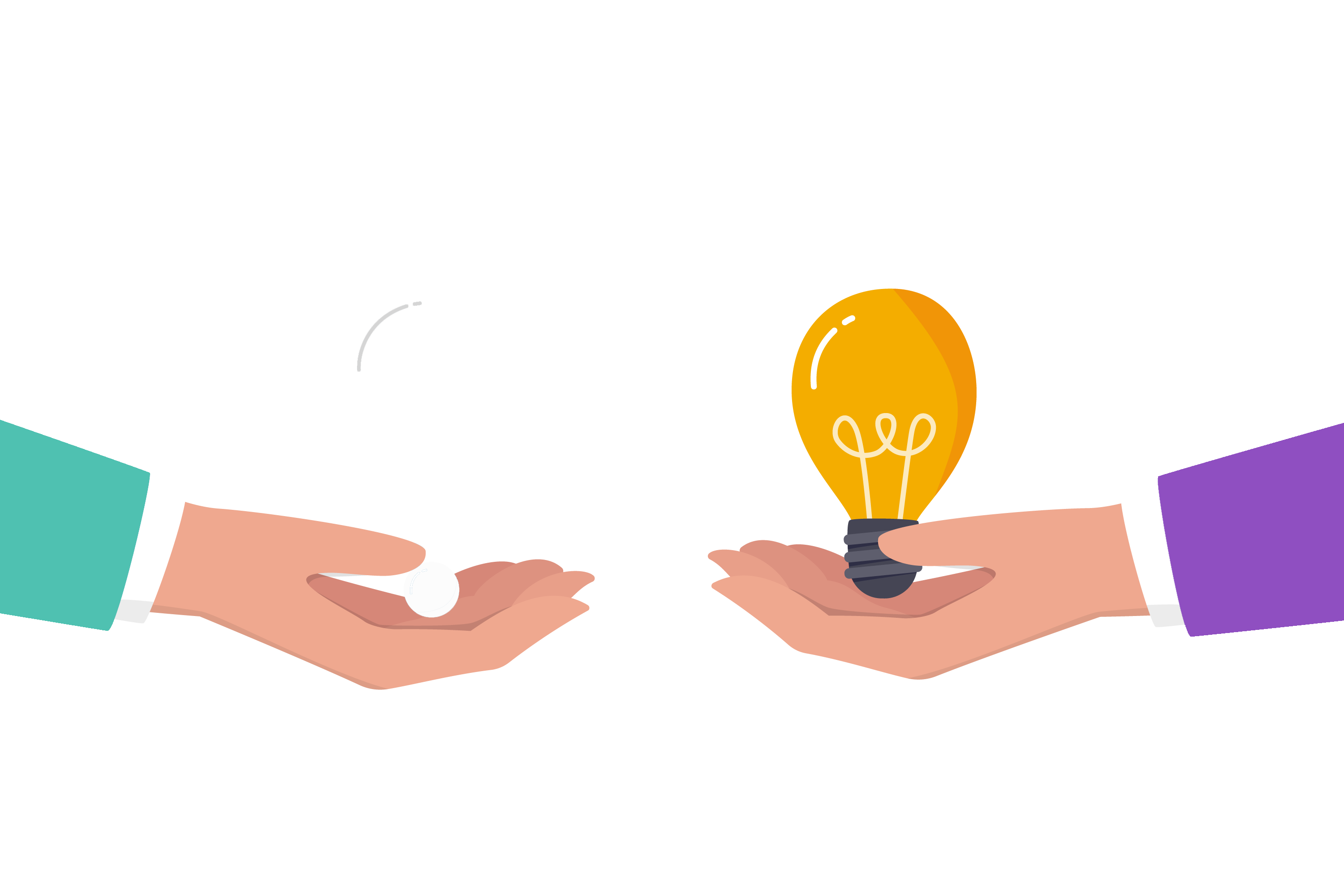 SALES PROCESS
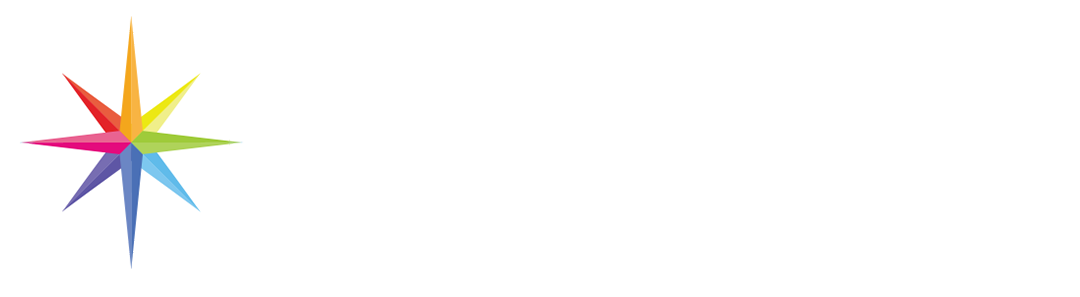 GIVING ADVICE
FSC regulations say that we may not give advice on Life Insurance
Explain the facts of each type of plan and give the client the right to choose.
But you never 
have to…
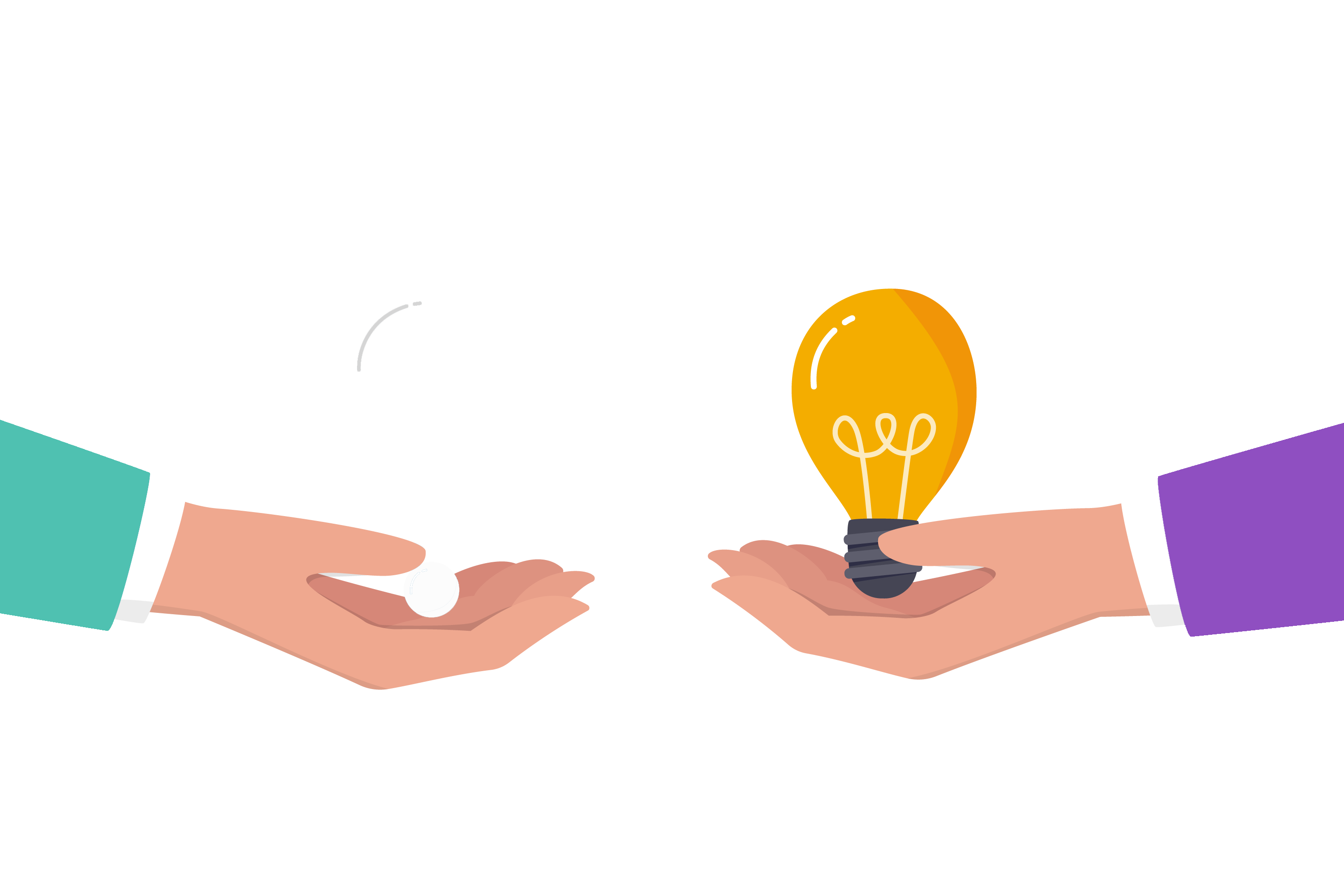 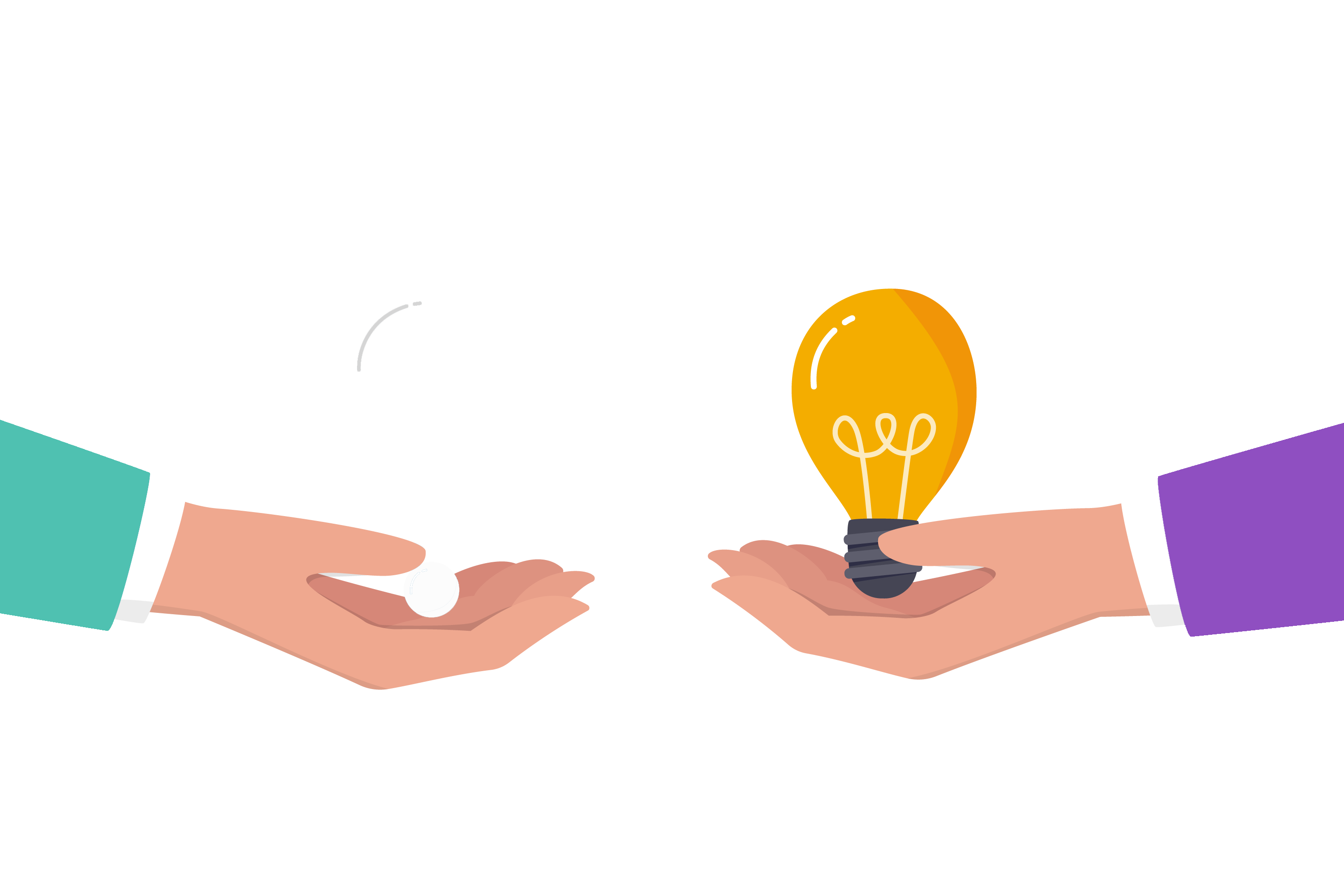 SALES PROCESS
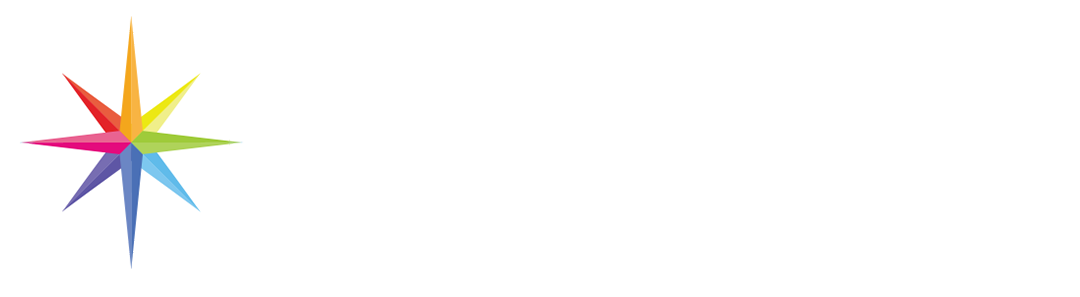 GIVING ADVICE
FSC regulations say that we may not give advice on Life Insurance
Explain the facts of each type of plan and give the client the right to choose.
But you never 
have to…
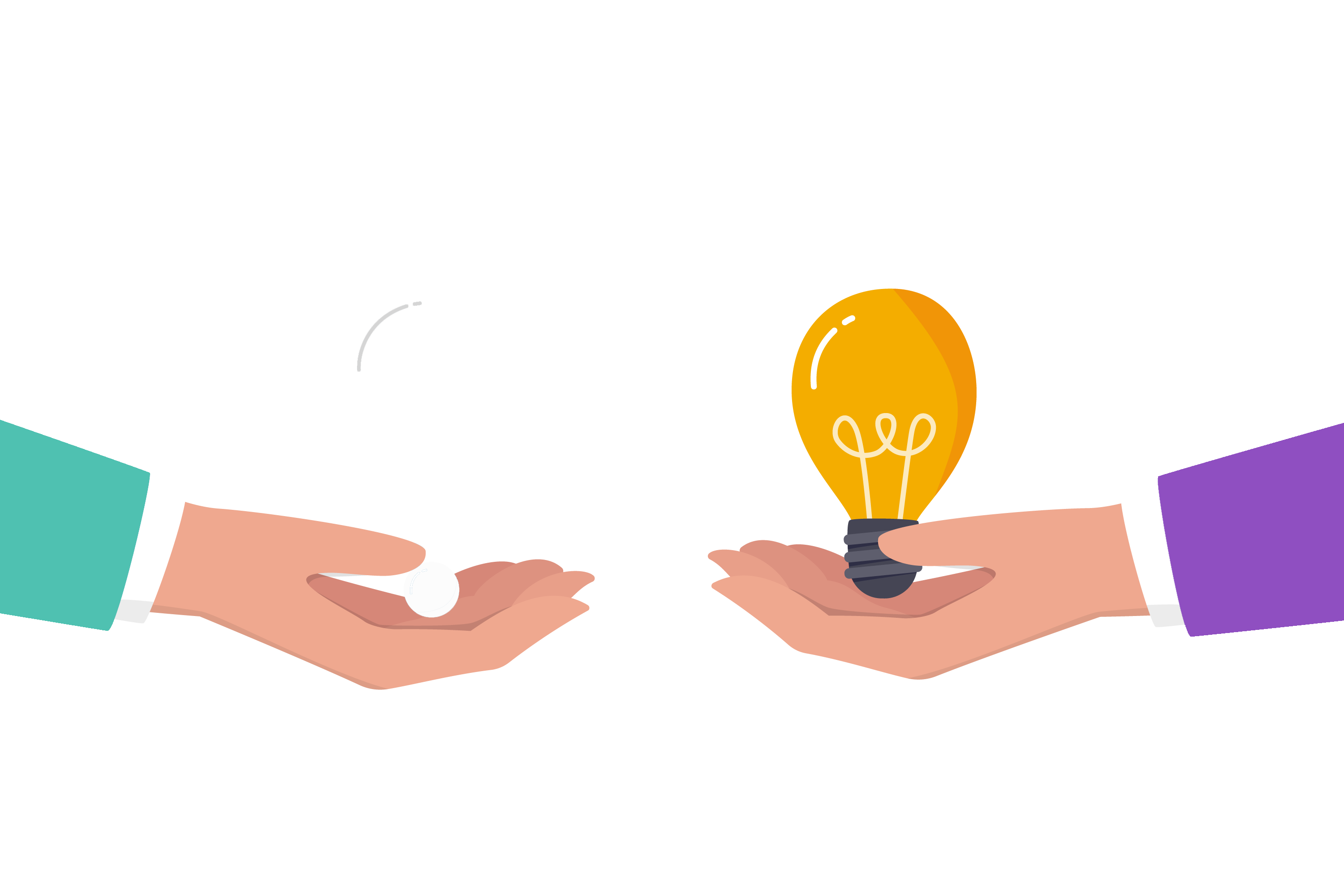 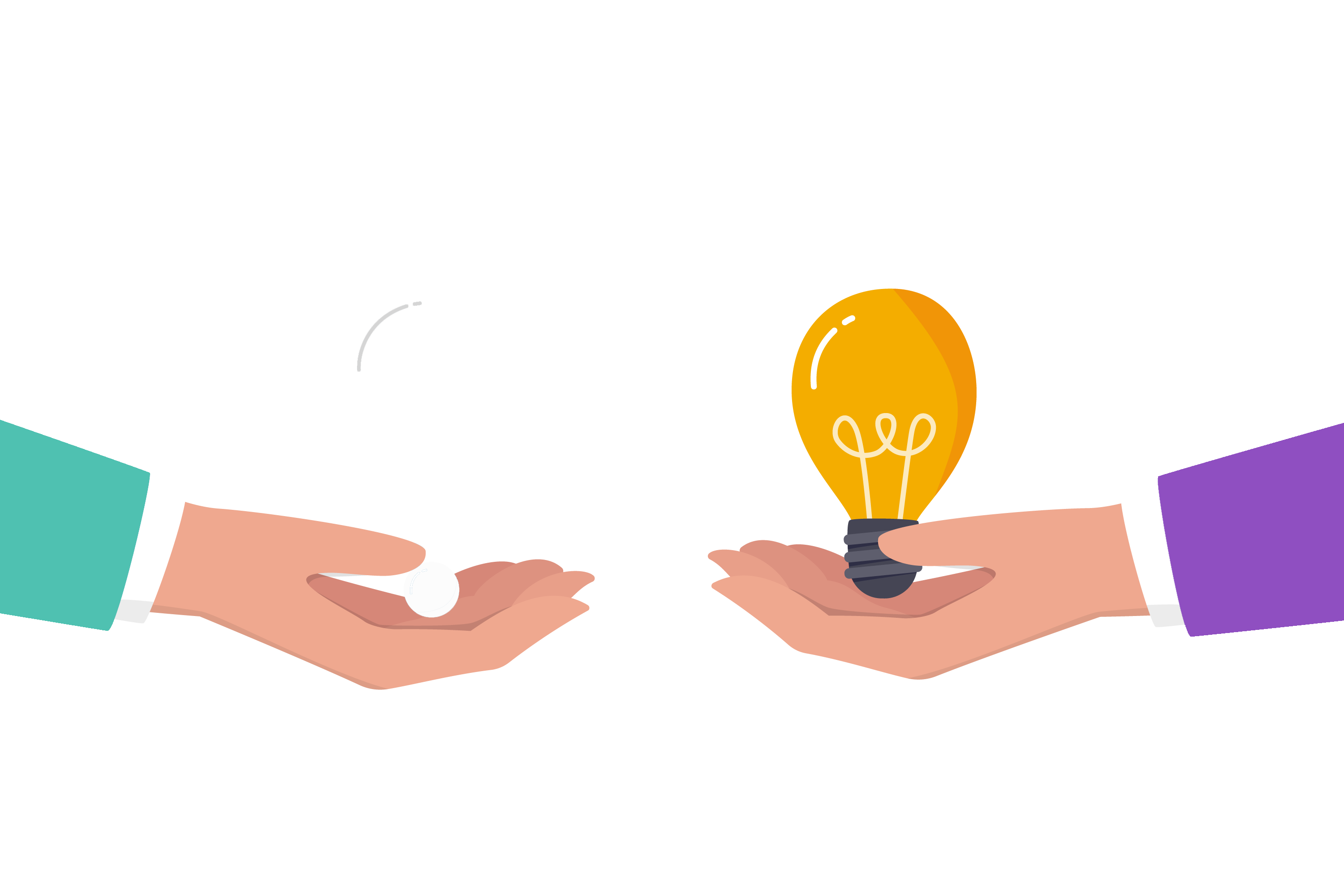 SALES PROCESS
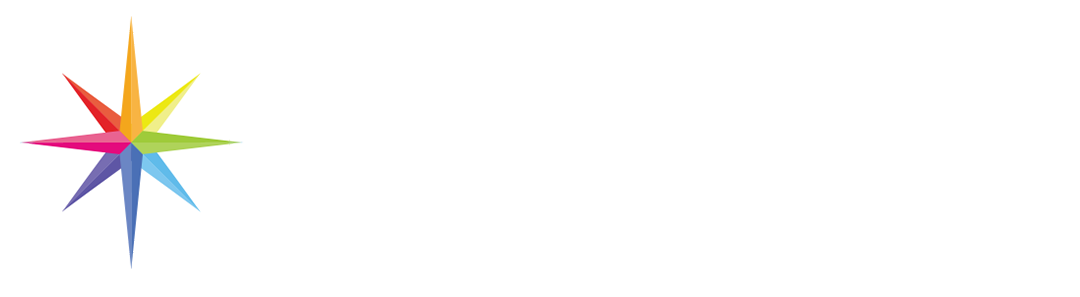 GIVING ADVICE
FSC regulations say that we may not give advice on Life Insurance
Explain the facts of each type of plan and give the client the right to choose.
But you never 
have to…
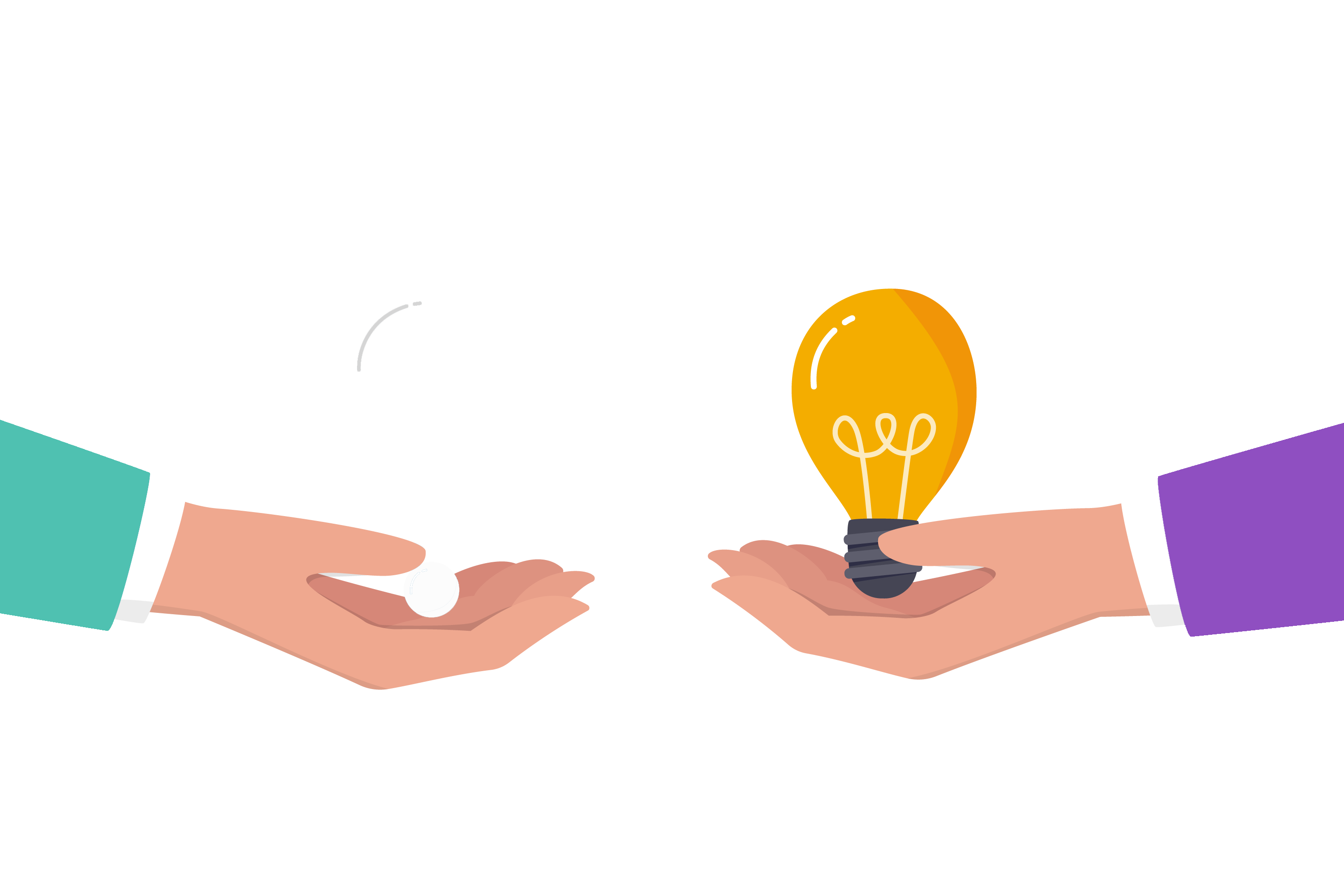 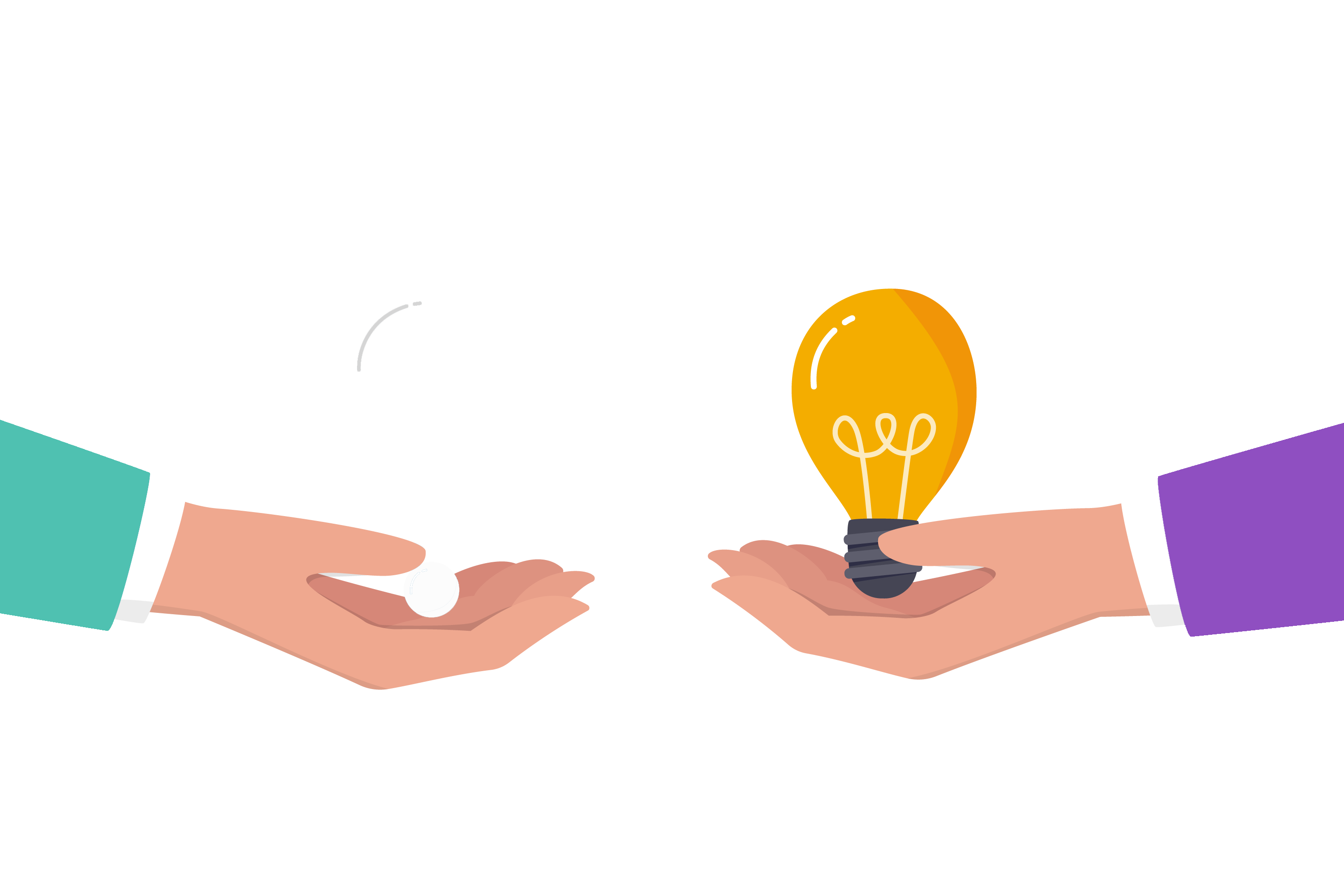 SALES PROCESS
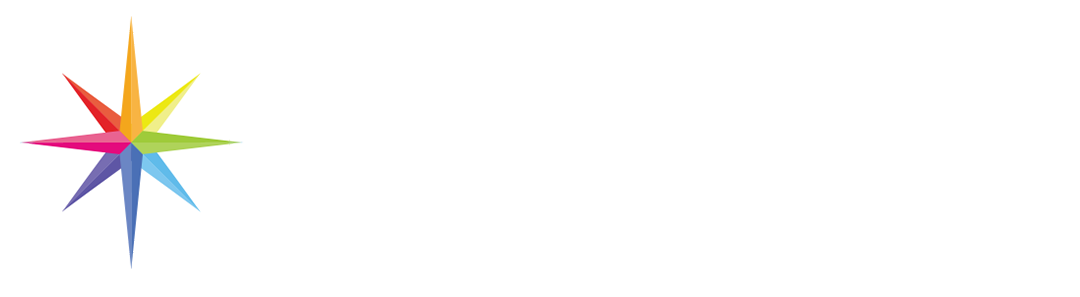 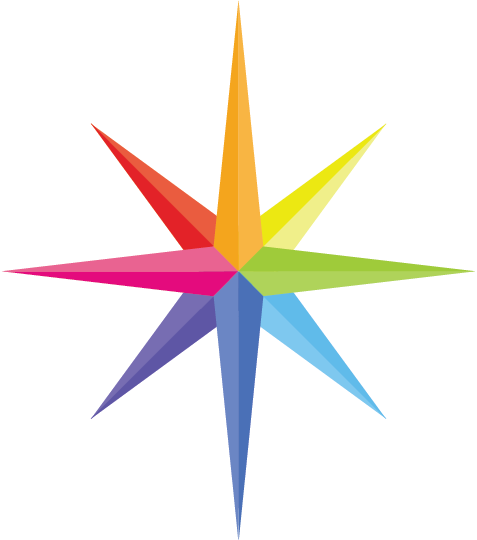 INTERNET TERM vs. GENISTAR (VITALITY LIFE)
We help determine the client’s needs
They may be buying too much or too little
The internet company does not provide personalised 
help or a game plan
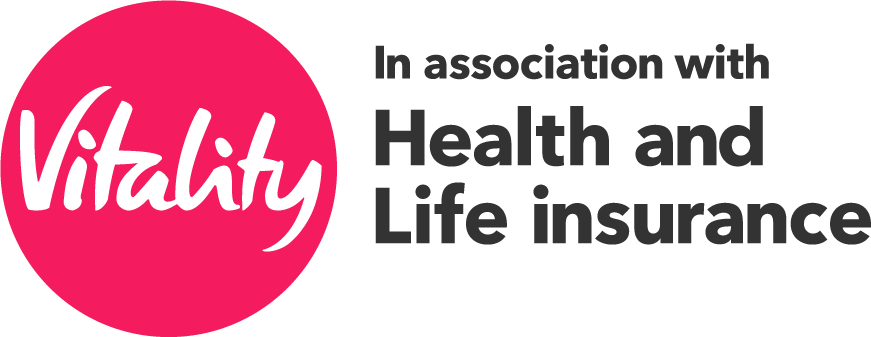 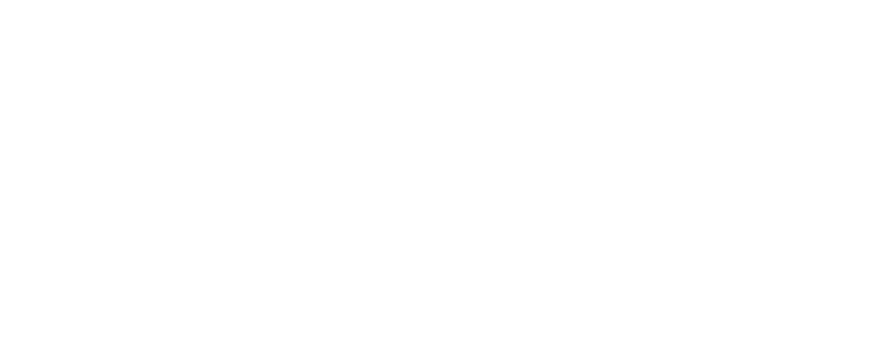 They won’t come out to a client’s home if they need help
Help them with their debts
WHAT DO THEIR INTERNET INSURER’S BENEFITS INCLUDE?
SALES PROCESS
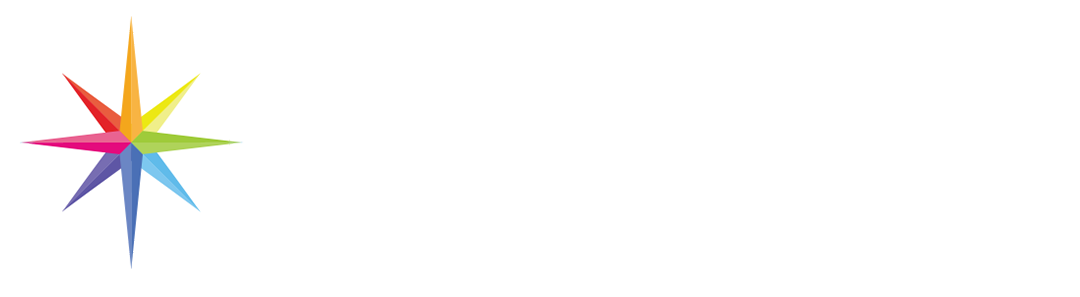 The Financial Plan will…
Accurately determine the need…

However, we must teach each client the D.I.M.E
Debts - would you NEED to pay off all other debts?
Debts - would you NEED to pay off all other debts?
Income – with your debts and mortgage paid off, how much income would you still require each month?
Income – with your debts and mortgage paid off, how much income would you still require each month?
Mortgage – would you NEED to pay off your mortgage?
Mortgage – would you NEED to pay off your mortgage?
SALES PROCESS
Extras – would you want to provide for Education, Weddings or anything else?
Extras – would you want to provide for Education, Weddings or anything else?
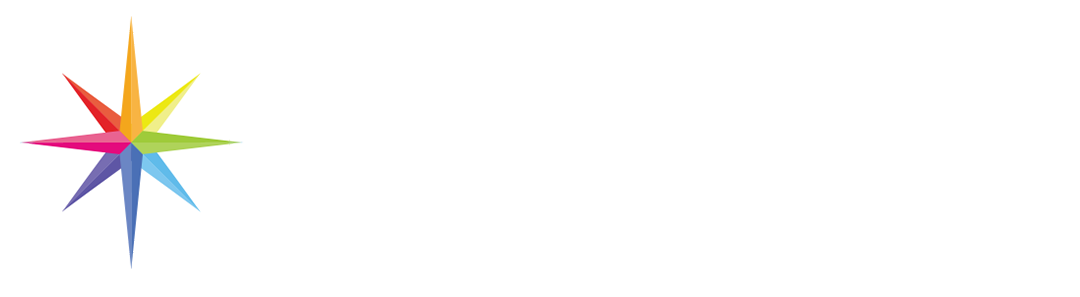 The Financial Plan will…
Accurately determine the need…

However, we must teach each client the D.I.M.E
Debts - would you NEED to pay off all other debts?
Income – with your debts and mortgage paid off, how much income would you still require each month?
Mortgage – would you NEED to pay off your mortgage?
SALES PROCESS
Extras – would you want to provide for Education, Weddings or anything else?
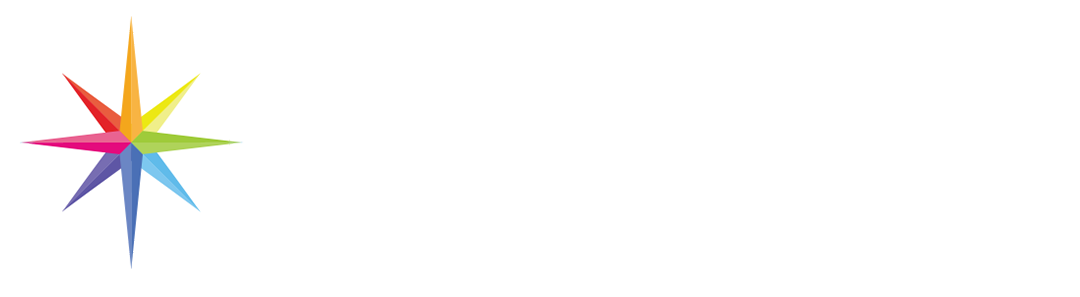 The Financial Plan will…
Accurately determine the need…

However, we must teach each client the D.I.M.E
Debts - would you NEED to pay off all other debts?
Income – with your debts and mortgage paid off, how much income would you still require each month?
Mortgage – would you NEED to pay off your mortgage?
SALES PROCESS
Extras – would you want to provide for Education, Weddings or anything else?
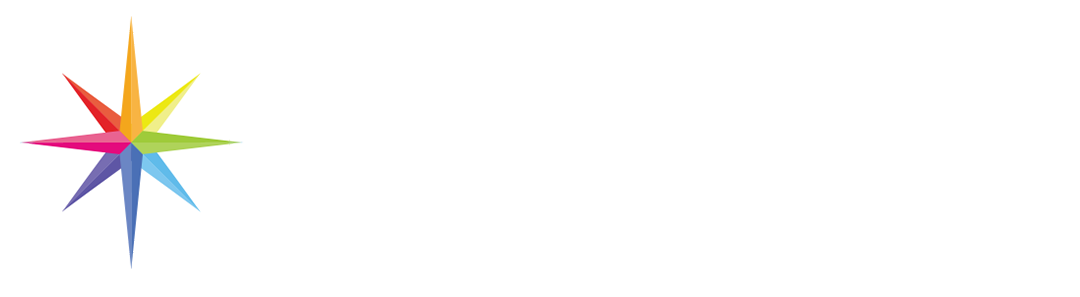 The Financial Plan will…
Accurately determine the need…

However, we must teach each client the D.I.M.E
Debts - would you NEED to pay off all other debts?
Income – with your debts and mortgage paid off, how much income would you still require each month?
Mortgage – would you NEED to pay off your mortgage?
SALES PROCESS
Extras – would you want to provide for Education, Weddings or anything else?
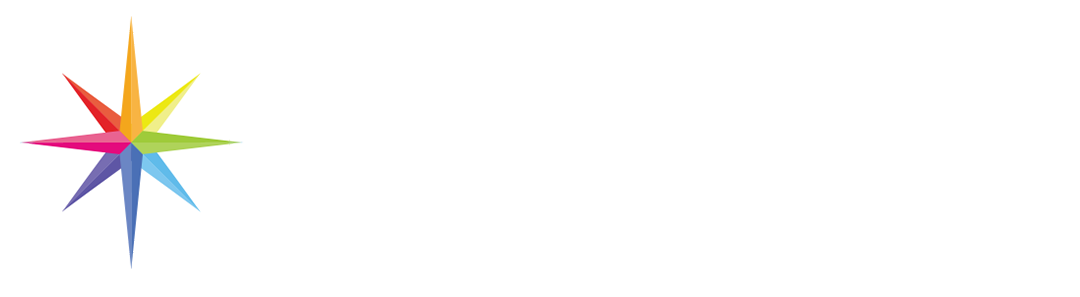 The Financial Plan will…
Accurately determine the need…

However, we must teach each client the D.I.M.E
Debts - would you NEED to pay off all other debts?
Income – with your debts and mortgage paid off, how much income would you still require each month?
Mortgage – would you NEED to pay off your mortgage?
SALES PROCESS
Extras – would you want to provide for Education, Weddings or anything else?
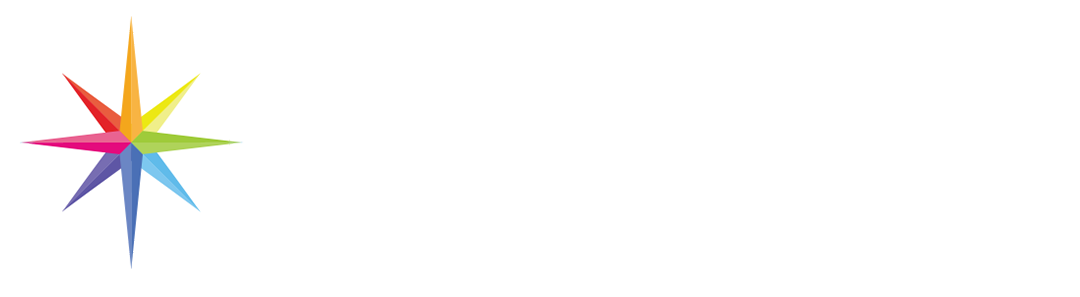 The Financial Plan will…
Accurately determine the need…

However, we must teach each client the D.I.M.E
Debts - would you NEED to pay off all other debts?
Income – with your debts and mortgage paid off, how much income would you still require each month?
Mortgage – would you NEED to pay off your mortgage?
SALES PROCESS
Extras – would you want to provide for Education, Weddings or anything else?
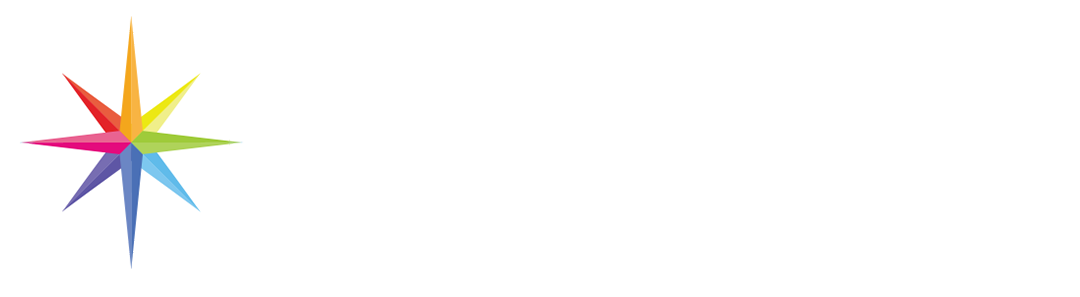 DIFFERENT TYPES 
OF COVERAGE
Term – Death Only – Very simple cover – client dies, insurer pays
Serious Illness Cover
174
Conditions covered with our Serious Illness Cover 3X
143
Conditions covered with our Serious Illness Cover 2X
113
Conditions covered with our Serious Illness Cover 1X
SALES PROCESS
Whole of Life – pays on death at any stage
SEVERITY 
PAYMENTS
Pays based on condition severity
Rest of ‘pot’ available for future conditions
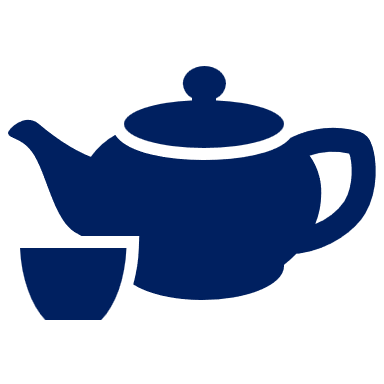 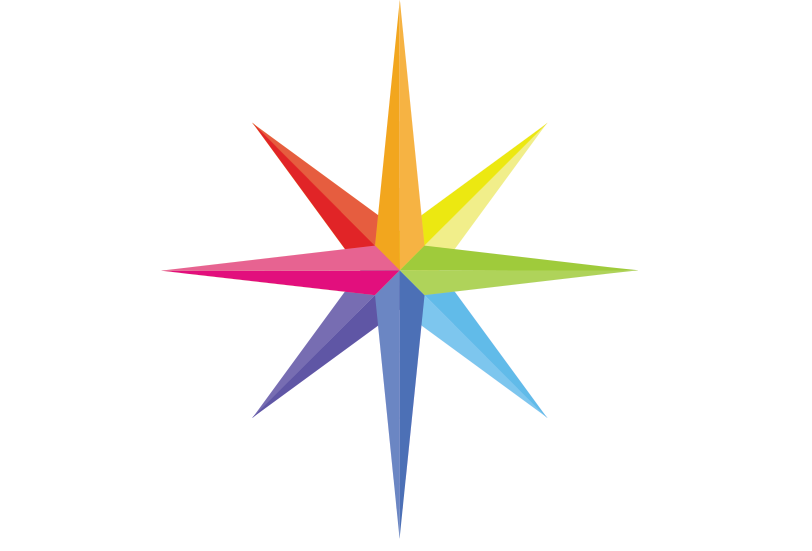 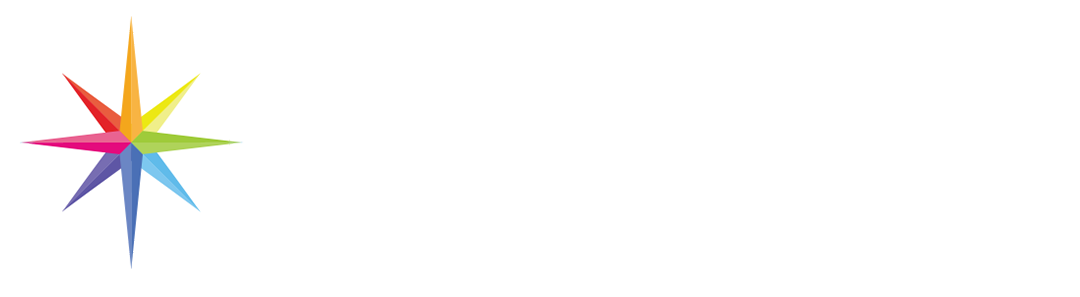 Thank You
SALES  PROCESS